Pirosekvenciranje
Lucija Gajski
Ines Vidović
Što je pirosekvenciraje?
Metoda sekvenciranja DNA zasnovana na principu "sekvenciranja sintezom“
Provodi  se detekcijom nukleotida koji je ugrađen DNA polimerazom 
Oslanja se na otkrivanje svjetlosti temeljeno na lančanoj reakciji pri oslobađanju pirofosfata
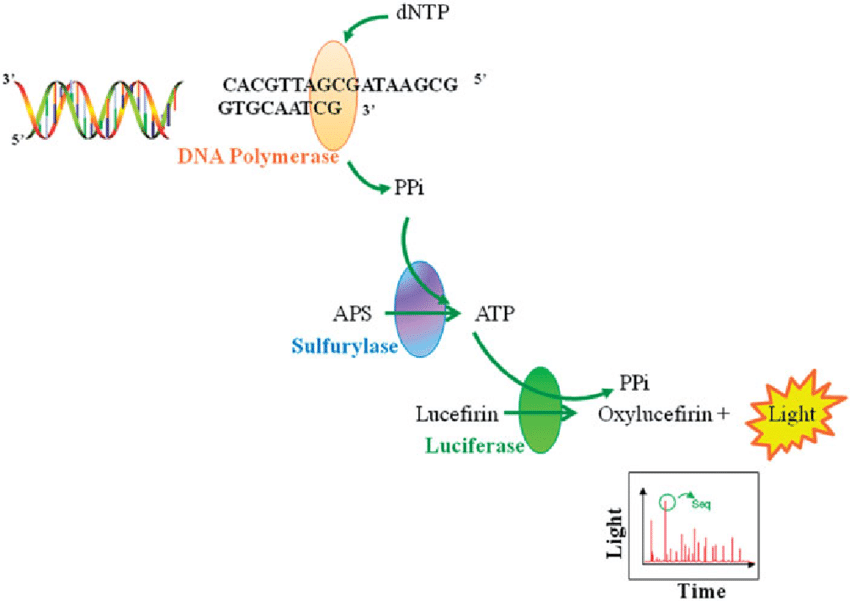 Načelo pirosekvenciranja prvi su opisali 1993. godine B. Pettersson, M. Uhlen i P. Nyren kombinirajući metodu sekvenciranja u čvrstoj fazi
Koristili su magnetne perlice obložene streptavidinom s rekombinantnom DNA polimerazom i detekciju luminiscencije pomoću enzima luciferaze
Jednolančanoj DNA dodana je mješavina od 3 enzima (DNA polimeraza, ATP sulfurilaza i firefly luciferaza)
Ugradnja nukleotida je praćena mjerenjem emitirane svjetlosti
1998. M. Ronaghi, M. Uhlen i P. Nyren
Uvode dodatnu enzimsku apirazu za uklanjanje nukleotida koji nisu ugrađeni u DNA polimerazu
Automatizirani instrument temeljen na ovom principu na tržište je sljedeće godine uvela tvrtka Pyrosequencing
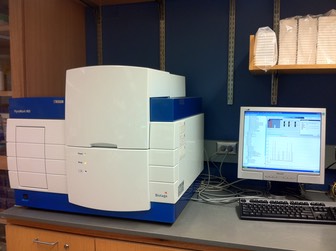 Treću mikrofluidnu varijantu metode opisali su 2005. godine J. Rothberg i suradnici 
Ovaj alternativni pristup pirosekvenciranju omogućio je sekvenciranju DNA prodiranje na tržište uvođenjem automatiziranog instrumenta 
instrument koji započinje novu eru u istraživanjima genomike te omogućava sekvenciranje cijelog genoma po povoljnim cijenama
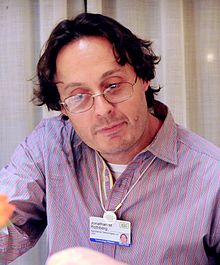 Procedura
APS = adenozin 5’ fosfosulfat
Ppi = pirofosfat
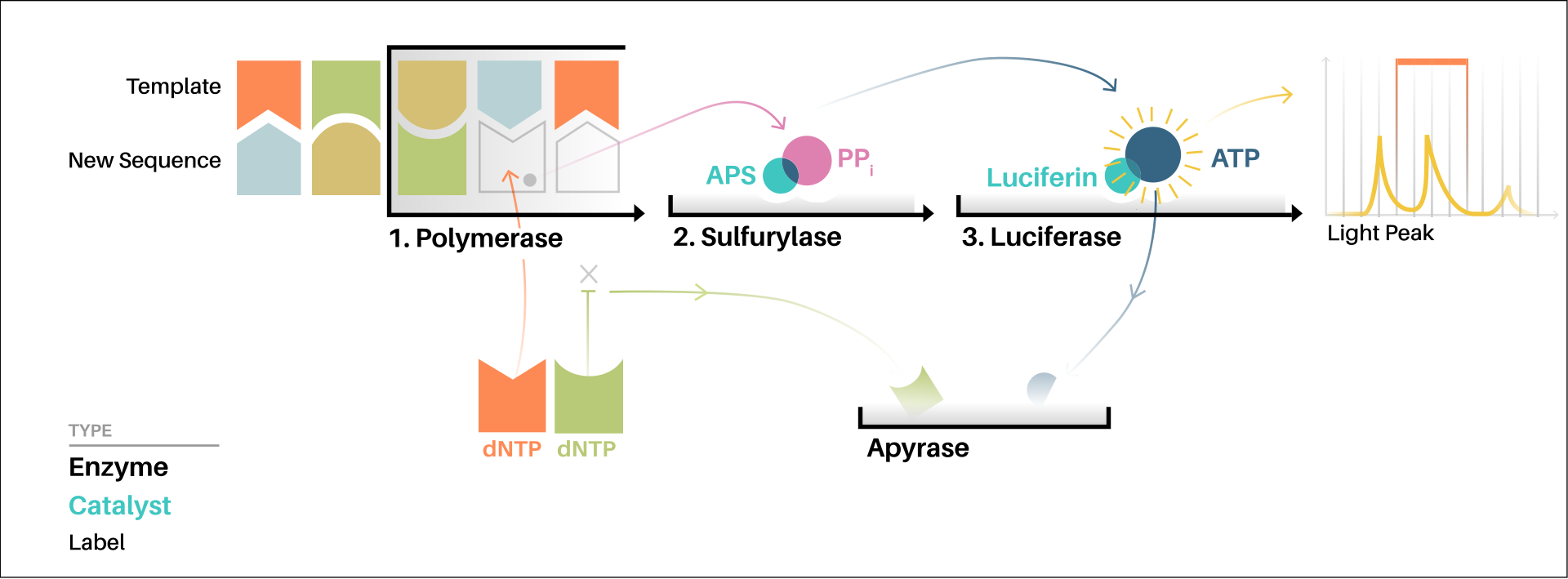 Prednosti
Ograničenja
Otkrivanje velikog broja sekvencija
Primjena u mikrobiologiji
Povoljna cijena
Mogućnost velike dubine sekvenciranja
Dobivene sekvencije su kratke
Nije primjereno za detaljnu taksonomiju bakterija
Moguće pogreške kod detekcije dugačkih nizova ponavljajućih nukleotida
Primjene
Analiza DNA metilacije
Analiza mutacija
Genotipizacija
Identifikacija bakterija
Testiranje rezistencije bakterija na lijekove